Network Management Protocols
Network Management 
Spring 2013

Bahador Bakhshi
CE & IT Department, Amirkabir University of Technology
This presentation is based on the slides listed in references.
Outline
Network Management Protocol
Communication Patterns
SNMP
CLI
syslog
Netconf
NetFlow/IPFIX
2
Outline
Network Management Protocol
Communication Patterns
SNMP
CLI
syslog
Netconf
NetFlow/IPFIX
3
Introduction
Interactions between managers and agents follow certain basic patterns
Regardless of the particular management protocol
The pattern includes
Management protocol layering
Manager initiated communications
Agent initiated communications
4
Layers of Management Interactions
Network management is based on protocols stack (the layering)
Similar to other networked applications
Management protocol is an application layer protocol
Provides primitives for management applications
E.g., Whole web application use HTTP
To simplify & organize the discussion 
Layering of network management protocol
5
Network Management Protocol Layers
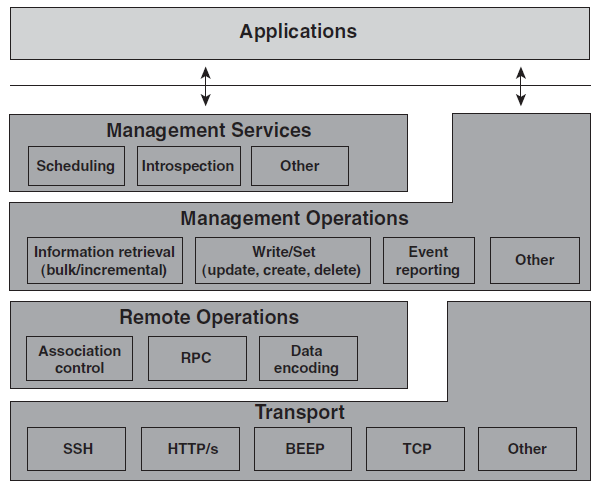 6
NM Protocol: Transport
A L4/7 protocol for end-to-end communication
In fact, it is a separated independent protocol 
However, NM protocols impose restrictions on transport protocols
Make assumptions and depend on it 
Management interface specifies it
E.g.,
SNMP: UDP
NetConf: RPC on SSH on TCP
7
NM Protocol: Remote Operation
Mechanism to implement performing remote operations
Are not a separated protocol
Are provided by the management protocol
May not present in every NM protocol 
Major functionalities
Association control
Remote operation call/invocation
Payload encoding
8
NM Protocol: Remote Operation (cont’d)
Association control
How to establish and tear down management sessions
It is independent of transport protocol: connection oriented/less
Mutual understanding between manager and agent  that transport protocol is not aware of 
E.g., to negotiate a particular functional profile to use
Remote operation
Mechanism to delineate management requests and responses in communication exchanges, E.g., RPC
Managing Request/Response IDs because of asynchronous communication due to its efficiency 
Encoding
How to encode management data in PDU:  BER, XML, UTF-8, …
9
NM Protocol: Management Operations
The core of management protocol stack
Management primitives 
Typical operations
Read/Get: To read the value of a MO
Write/Set: To modify the value of a MO
Create or Deletion of a MO
Event: To report occurrence of event to manager
Action: To perform an operation on agent
Some rarely used: subscribe, … 
Not every protocol provides all operations
10
NM Protocol: Management Service
Additional offering to management applications
Builds itself on the Management Operations layer
Combine the management primitives with additional capabilities
Examples
Subscription to specific events
Scheduling management operations 
Actually management services are not really a layer because management operations are still accessible to management applications
11
Manager-Initiated Communications
Request-Response paradigm
A manager makes a request
To get/set/create MO or perform action
Includes request type, parameters, and headers
Agent sends a response 
Includes a return code, result, and headers
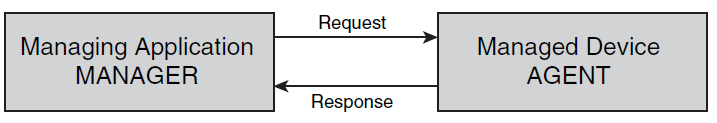 12
Manager-Initiated Communications
Information Retrieval: Polling
Basic types
Requests for Configuration Information 
Requests for Operational Data and State Information 
Advanced types 
Bulk Requests and Incremental Operations
Historical Information
Configuration Operations
Main issue: Failure Recovery
Actions
13
Manager-Initiated: Information Retrieval
Polling mechanism  steps:
The manager asks the agent for a particular piece, or pieces, of management information 
The agent checks the validity of the request and retrieves the requested information
The agent then responds, 
The requested information 
An error-response code why request could not be fulfilled
An error message is sent in case the agent 
Does not understand the request
Does not know the type of management information
14
Polling (cont’d)
Requests for configuration information
Physical or logical configuration information
Discovery, Provisioning, Fault, …
Typically infrequent and (maybe) external changes 
Caching is efficient   Management DBs
Requests for operational and state information
Network monitoring  Fault detection, performance, accounting, …
Manager cannot change the information
Typically frequent changes  
(Typically) no Caching DB; on demand snapshots
These requests can also be
Bulk request: Ask several MO which has the same attributes
Historical information: Snapshot of management data in an interval
15
Bulk Request
Bulk request operation when MIB view is a tree
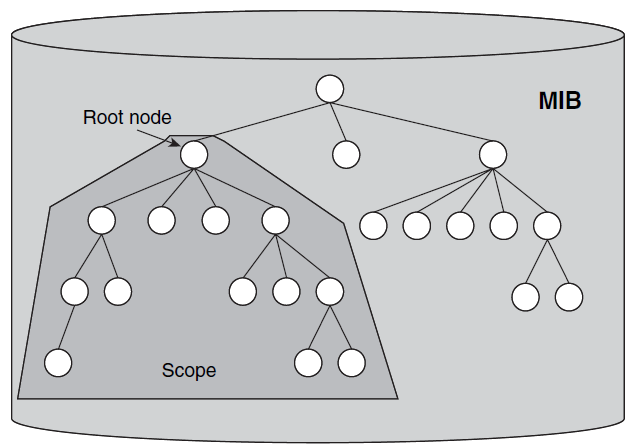 16
Polling Disadvantage
Frequent polling
Expensive & High overhead : high management traffic!
Infrequent polling
Miss critical condition 
Long delay to find out critical conditions
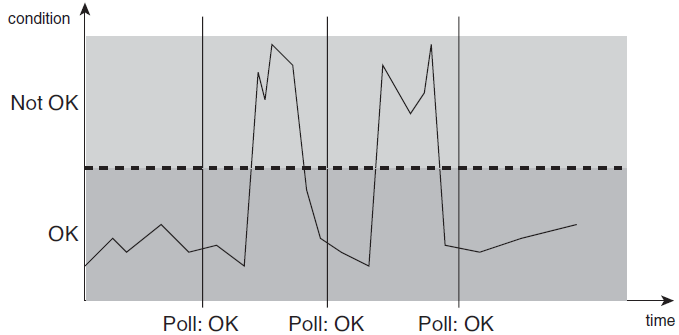 17
Alternative Polling Mechanism
Advantage? When is applicable?
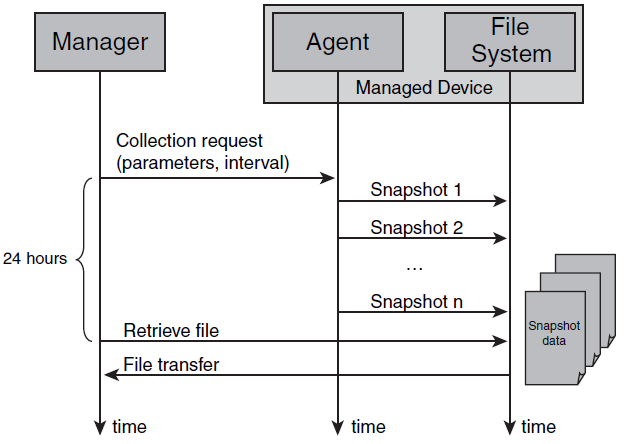 18
Alternative Polling Mechanism (cont’d)
Advantage? When is applicable?
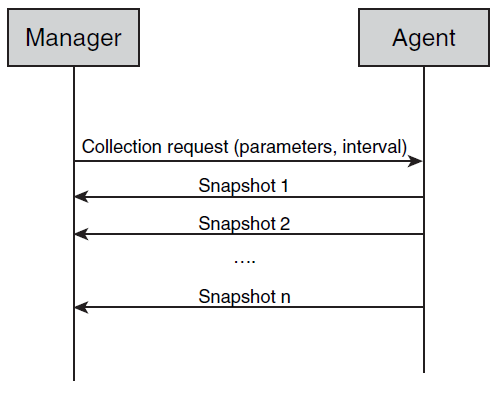 19
Manager-Initiated: Configuration
To change configuration information
Parameter settings to affect agent’s behavior
Some aspects are fundamentally different from information retrieval requests
Failure recovery
Failure in configuration is much more than information retrieval 
Configuration is much more sensitive to failures
Response 
Response of configuration requests are typically a success/failure status code not huge data
20
Configuration Operation: Failure
It is not easy to handle failures in configuration
Different failures
Different configuration (behavior effects)
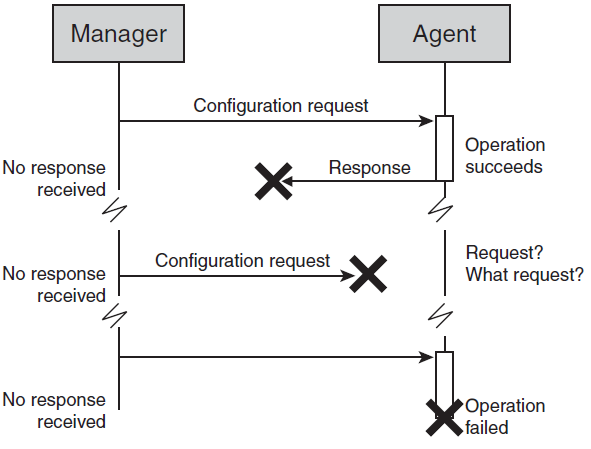 21
Manager-Initiated: Actions
To request device to perform certain action:  self-test, ping,…
Manager requests an action
Agent runs the action and sends the output
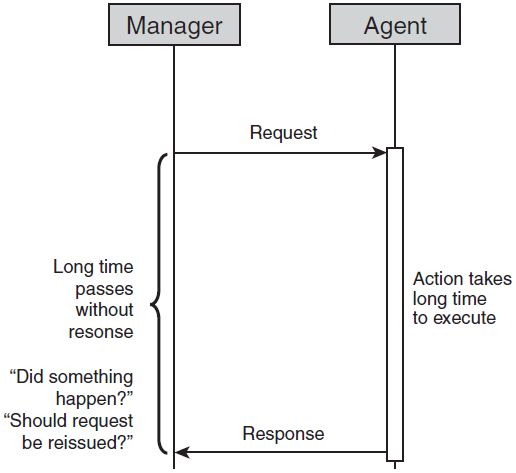 22
Manager-Initiated: Actions (cont’d)
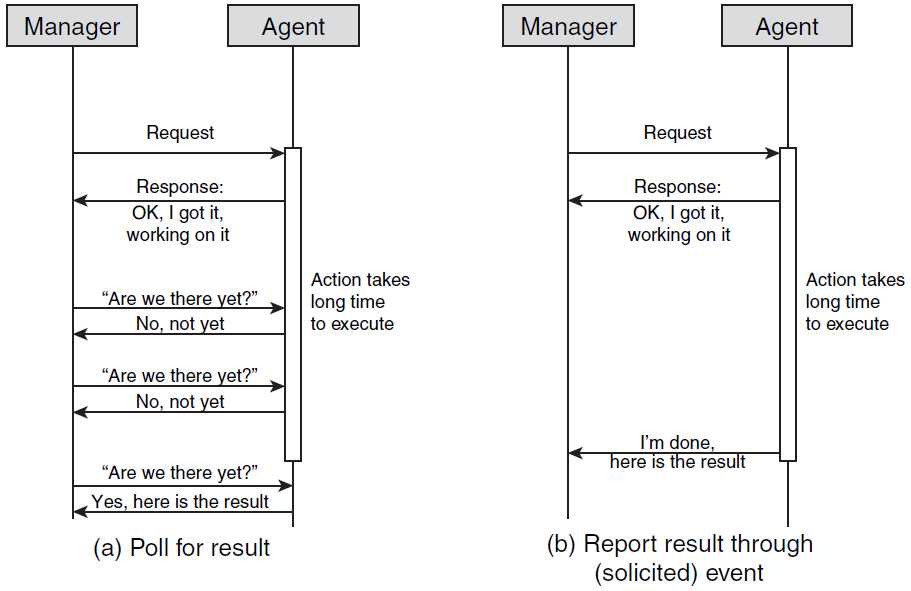 23
Agent-Initiated Communications
Agent sends the manager an event (trap) message to bring something to the manager’s attention
Event messages correspond to interrupts that help managers do their jobs better
Unsolicited communications
Categories
Alarms: Requires management attention
Configuration-change: Inform of a configuration change in the device.
Threshold-crossing: Performance-related state variable has exceeded a certain value
Might require management attention
Logging: Occur regularly in network operation
Typically, do not require an operator’s attention 
But need to be logged
24
Event Messages
The included information in event messages:
The system from which the event originated
IP, Name, ID, …
A time stamp of when the event occurred
The type of event that has occurred
Security, Fault, ….
Event detail information
25
Event: Alarms
Alarm: unexpected event has occurred that likely requires management attention
Examples
Router line card failure
Loss of connectivity 
Alarm: condition that persists over a period of time; two states
On: Abnormal condition starts
Off: Conditions back to normal case
Additional information in alarm messages
Alarm severity: Critical, Major, Minor, Warning, Cleared
Additional information to troubleshoot the alarm
26
Event: Configuration Change
1) Many applications need accurate information of network configuration
2) Due to infrequent changes, configuration information are cached
3) Configuration can be modified externally (not through the NM application), e.g., CLI
1 + 2 + 3  configuration change event
To keep update the cache
Without wasting bandwidth 
Without out-of-date cache periods
27
Event: Configuration Change
Ideal
Practice
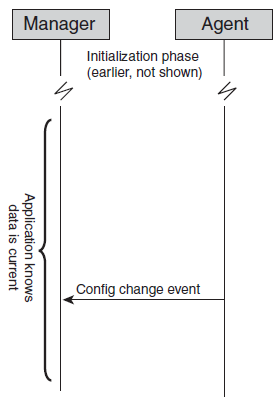 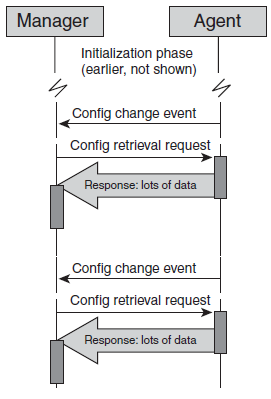 Modified MOs
New Values
Source of change
Config modified!
28
Event: Threshold Crossing
A monitored MIB (MO) has crossed a certain preconfigured value (threshold)
Similar to alarms
Two states: on & off
Information included in this event
The name & value of the monitored MIB
The value of the threshold
Whether the threshold has been crossed or cleared
Oscillation around the threshold 
Lot of cross & clear events
Hysteresis threshold to clear the event
29
Event vs. Polling
Event-based management is more efficient
Less wasteful, more scalable, more responsive
Wherever possible, event-based management should be the pattern of choice
However; event-based is not possible in every case (is not efficient & convenient)
Example: Service provisioning
Event reliability
In polling based, initiator wait for response  can detect failures
In event based, initiator does not need response
Reliable transport protocol
Request acknowledge for events
30
Outline
Network Management Protocol
Communication Patterns
SNMP
CLI
syslog
Netconf
NetFlow/IPFIX
31
SNMP
Simple Network Management Protocol
Widely, successful
To retrieve operational data
Original SNMP: SNMPv1
Keep SNMP agent implementations simple
User extensible with new management information
Current version: SNMPv3
Not quite as simple, more complex than original one
Adds security and scalability to design goals
SNMPv1, SNMPv2c and SNMPv3 all in use today
32
SNMP Standard
SNMP is a series of IETF RFCs:
1) The protocol itself
2) The MIB specification language
SMI 
SMIv2
3) Series of standard MIB definitions
4) The architecture of agent implementations
33
SNMP Fundamental Principles
Separate definition of management information from definition of management protocol
Management information
Specified in MIB modules
MIB specification language (SMI, SMIv2)
Extensible by users: Enterprises can define their own
Standardized MIB modules for commonly used information available
Management protocol itself
Fixed set of basic services that operate on management information
Retrieve and modify information, report events
Encoding of management information: Basic Encoding Rules (BER)
Not extensible by users
34
SNMP Protocol Stack
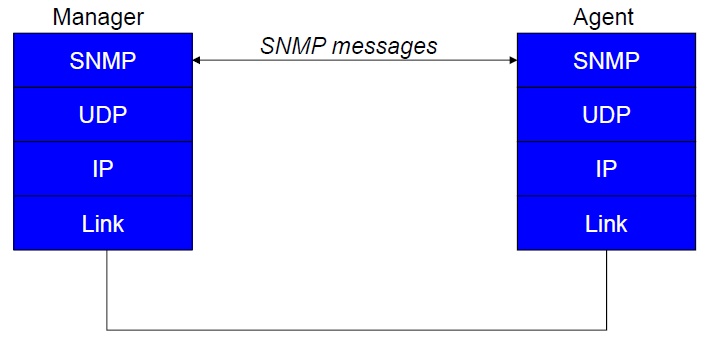 35
SNMP Operations
Get request
Get value of a MIB object
Specify one or more OIDs of objects to retrieve
Can request several OIDs in a single request/response
Get-next request
Get value of a MIB object
Specify one or more OIDs
Value of closest lexicographical successor is returned
Set request
Set a MIB object to a specified valued
Can specify one or more OIDs to set
36
SNMP Operations (cont’d)
Get-response
Really, a request response – sent for get, get-next, set
The requested OIDs and object values
Includes request identifier
SNMP is connectionless
Trap
Unconfirmed event
 Who emits the trap, what type of trap occurred, when did it occur
Tuples of OIDs and object values with additional info
37
SNMP Operations (cont’d)
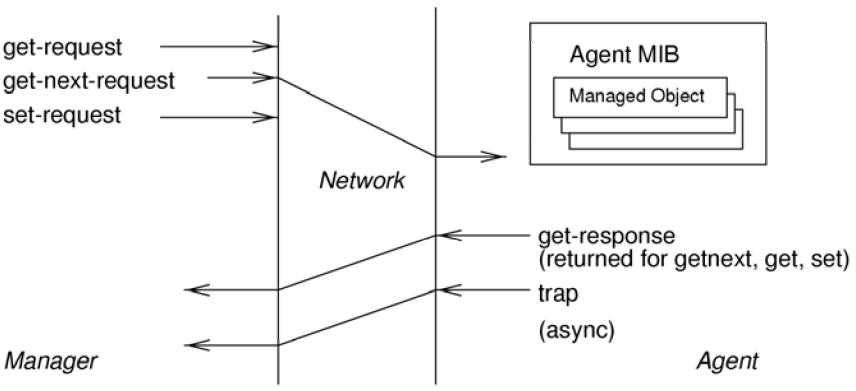 38
Actions in SNMP
SNMP does not provide the ability to invoke an “action”
Retrieve or Set management information,
But do not cause the device to “do” something
Work around: model actions as management information
Action Design Pattern:
One MIB object to serve as “action trigger”
MIB objects for input parameters, as required
One MIB object to contain return code
39
SNMPv1 Evolution
SNMPv1 design goals
There’s a big “S” in SNMP
Focus on easy implementation on agent devices
Many vendors were interested to implement it
Separation between protocol operations and management information visionary at the time
	 Wide success due to the design choices
However, SNMPv1 drawbacks motivated development of newer SNMP versions
SNMPv2c, SNMPv3
MIBs can be used with newer protocol versions
SNMPv1 continues to be widely used
40
SNMPv2c
Addresses some of the bulk retrieval issues, unreliability issues
Does not address security issues
SNMPv2 tried to but security model broken
SNMPv2 used in conjunction with community  strings termed SNMPv2c – “SNMPv2 with Community strings”
Adds two new operations
Inform request
Get bulk request
41
SNMPv3
“SNMPv2c plus security”
No changes to SNMP operations
Additions
SNMP messages can carry proper security parameters
This is the most important change
Significant expansion of scope
Includes standardized and modularized architecture for SNMP agent implementations
Does not affect interoperability aspects between agents and managers
42
SNMPv3 Assessment
SNMPv3 is, finally, a secure protocol
This means, “sets” are secure
Could be used for provisioning and configuration
Too late?
Management apps developed their workarounds, learned to live with limitations
SNMP data models may be awkward for provisioning operations
Lack of task orientation
Lack of transaction support
New, more powerful protocols for configuration (e.g. Netconf)
It is also far more complex than the original SNMP
IETF does not pursue further evolution of SNMP
43
Outline
Network Management Protocol
Communication Patterns
SNMP
CLI
syslog
Netconf
NetFlow/IPFIX
44
CLI
Command Line Interface
Administrator interface for networking devices
It is for human operator to interact with the device
Not intended for (but also used by) electronic applications issues
Accessible via Console, Telnet, SSH 
Very comprehensive and complete
Anything you can configure you can do through CLI
Most (not all) information can be viewed using CLI
Not a standard – different flavors exist but same concepts
Different vendors – Cisco, Juniper, Huawei, …
Not fixed set of command, new features add new commands
Different  from SNMP which has fixed set of primitives
45
Cisco IOS CLI
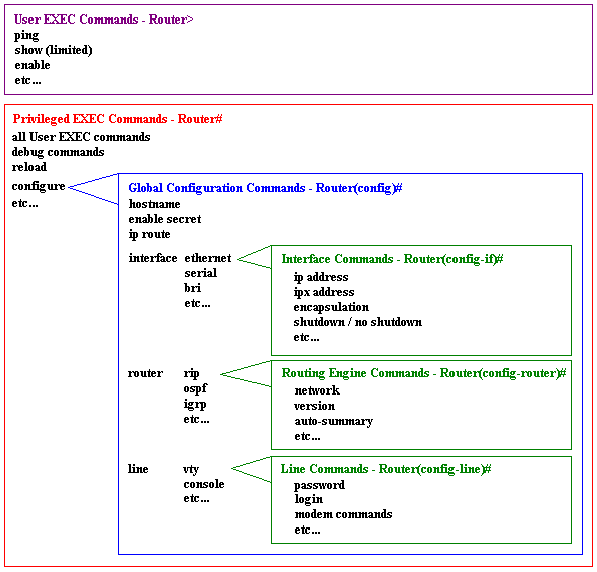 Internet Operating System
OS on the vast majority of Cisco routers and switches
Different access levels:
user EXEC: view information, status, statistics, config
privileged EXEC: control the router (e.g. change how it is configured)
Switch from user to privileged EXEC using “enable” command
46
Cisco IOS CLI Example
Configuration of IP address on an interface
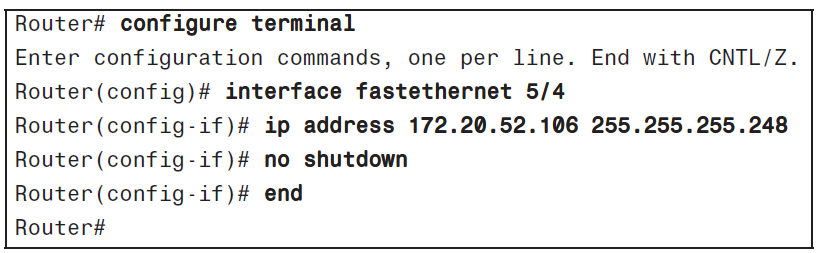 47
Configs in CLI
Running config
The configuration currently in effect
Resides in RAM
Volatile: lost if device is restarted unless saved to NVRAM
Startup config
The configuration that takes effect when device starts up
Resides in NVRAM (non-volatile RAM)
Can think of config as a file
Contains commands that are executed when the device starts up
Subject to back up, restore, FTP, …
Running config is internally not a file, but generates corresponding file when persisted
48
Configs in CLI & NMS
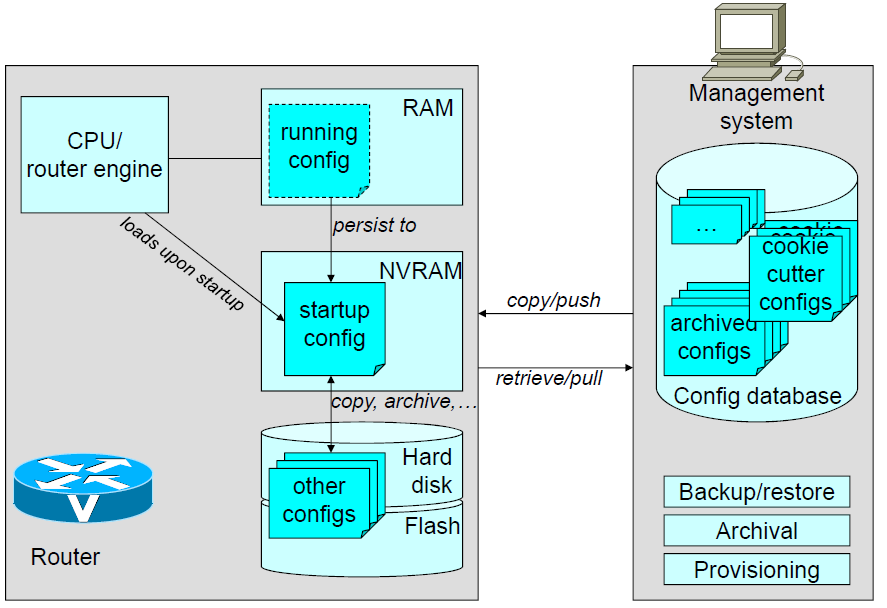 49
CLI for Humans
Many features to simplify interactions
Help functions, Autocompletion, History, Editing, … 
Very rich set of functionality
Literally, thousands of commands
Every new features extends the set
New options/ subcommand modes
Additional information that can be retrieved
Commands highly productive for human administrators
Large user base, trained work force
50
CLI as an Electronic Interface
CLI intended for humans, not management applications
So why even consider it
Very rich set of functionality
Not all features are covered via SNMP or other management interfaces 
Successfully used with provisioning systems
Limited set of commands needed
Information flows from NMS to managed device
In many cases: management system does not issue command directly but manages configuration files
51
Example: CLI in Provisioning
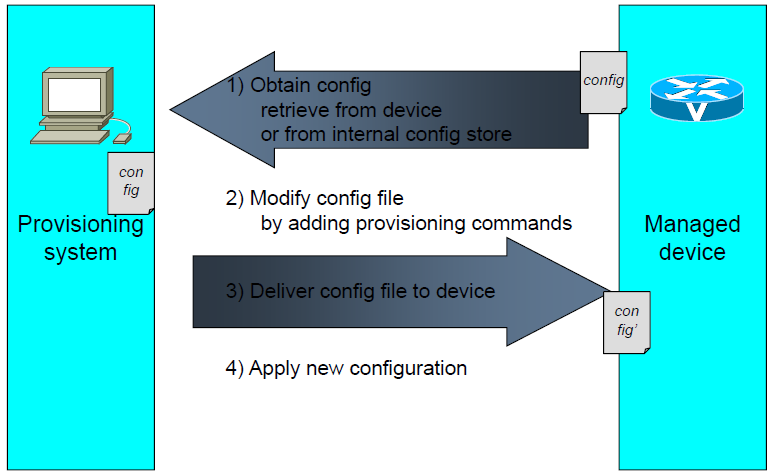 52
CLI Issues
How to process the response
Easily interpretable by humans, not so easily by applications
No consistent grammar
Different delimiters
Parameter labels: in front, or after, or not at all
Horizontal or vertical arrangements (tables)
show output is just “printf”
Techniques
Regular expression matching
Application of “templates”
Can deal with on a case-by-case basis, but…
Large number commands
Variations between vendors, device types, versions
53
CLI Issues: Example
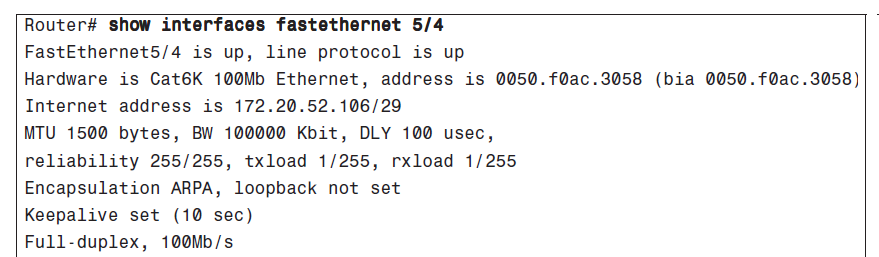 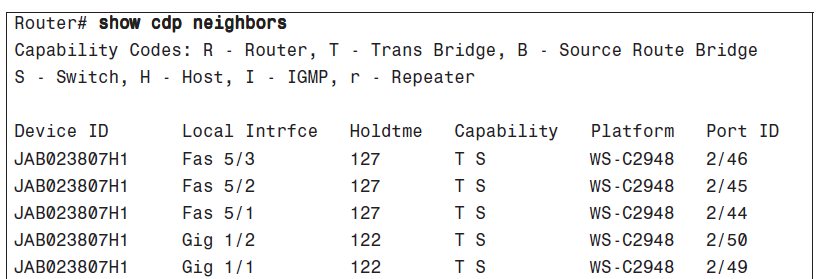 54
CLI Concluded
Very rich set of functionality
Literally, thousands of commands
Every new features extends the set
New options/subcommand modes
Commands productive for human administrators
Large user base, trained work force
Not well suited (and never intended) for   management applications
Retrieval and interpretation of management information    has challenges
No event reporting (CLI should join with other protocols)
55
Outline
Network Management Protocol
Communication Patterns
SNMP
CLI
syslog
Netconf
NetFlow/IPFIX
56
syslog
System messages written to a log
Provide trail of device activity
Each syslog message is an entry in that log
Offline analysis of logs by system administrator
Not specific to network devices (servers, …)
The “message” can be
Error messages … system debug messages
The “log” can be 
A local file on filesystem
A socket to send log messages directly to remote host
57
syslog (cont’d)
Used as general event mechanism
Very comprehensive coverage of events
Management applications as users
Near-real time
Compare with CLI
Easy instrumentation
Comprehensive coverage
Consumption intended for administrators
Processed also by management applications
syslog usage
Many syslog messages might never be of any practical use
Under certain circumstances, the capability to retrace much of the device’s activity trail is invaluable
Services degrading severely
Suspected network break-ins
58
syslog Messages
Each message is a line in the log
Header: Prefix of the line
Body: Content of message
Header
Minimal but essential information about the message
Very structured manner: Time, Host, Severity, Subsystem, Sequence #, …
Body
The informal content of message
Even plain English text
However there is not one common standard header for all devices
59
syslog Message Examples
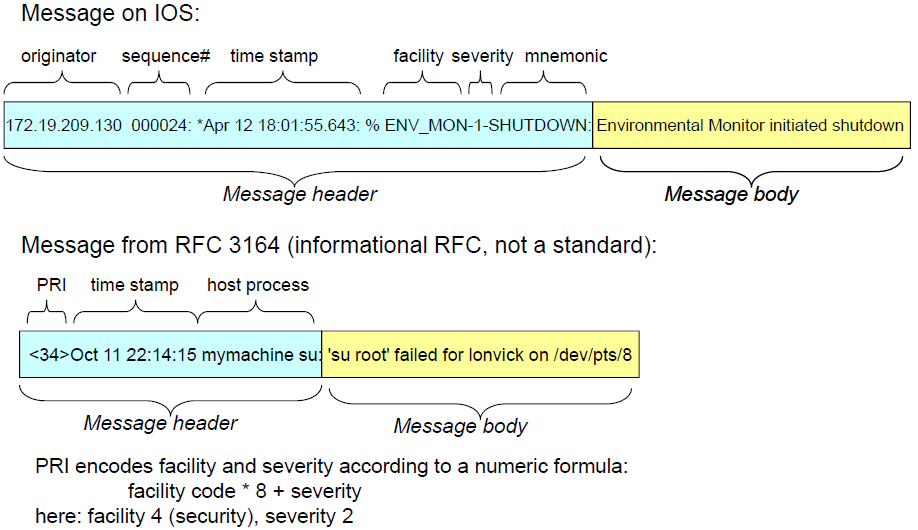 60
IETF syslog Protocol
Message text encoding can (but doesn’t have to) use UTF-8
The priority is a combination of a facility and a severity
Facility * 8 + severity
Timestamps: RFC 3339
Application name + Process ID  Specify the log source
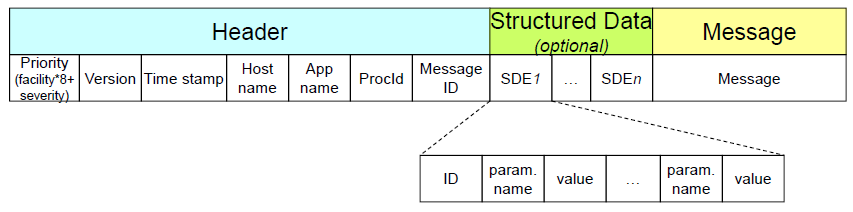 61
IETF syslog Protocol
Structured Data Element is new staff in IETF syslog
ID
Set of (name, value)  tuples 
Message part is the free format text
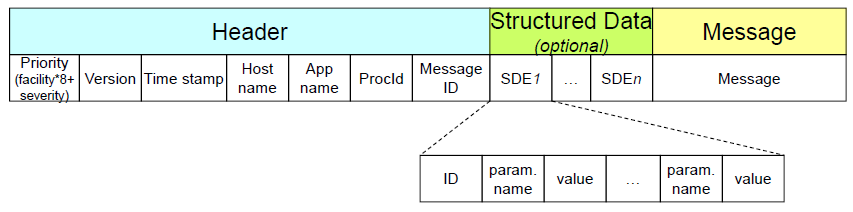 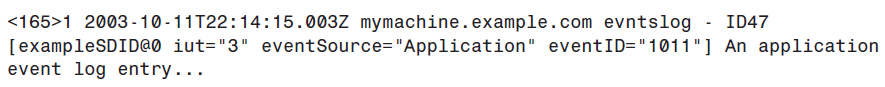 62
syslog Severities
63
syslog Facilities
Priority: facility*8+severity
Examples:
191: debug of local7 (23*8+7)
89: critical msg from FTP daemon
30: informational msg from system daemon
64
syslog Deployment: Definitions
A machine that can generate a message will be called a "device"
A machine that can receive the message and forward it to another machine will be called a "relay"
A machine that receives the message and does not relay it to any other machines will be called a "collector"
This has been known as a "syslog server"
65
syslog Deployment Option 1
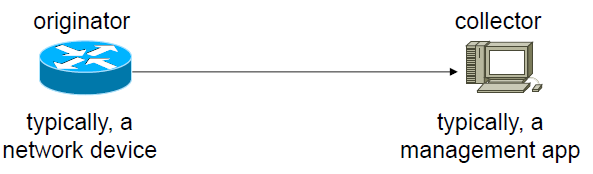 66
syslog Deployment Option 2
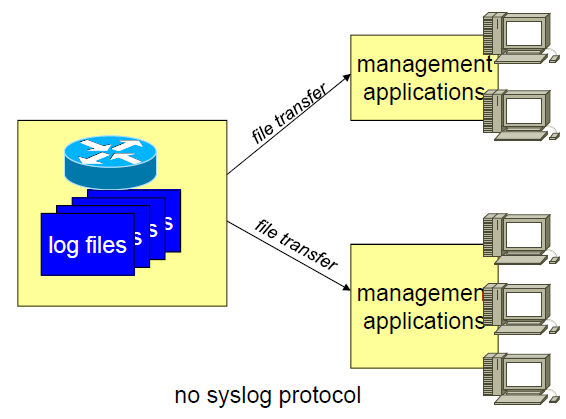 67
syslog Deployment Option 3
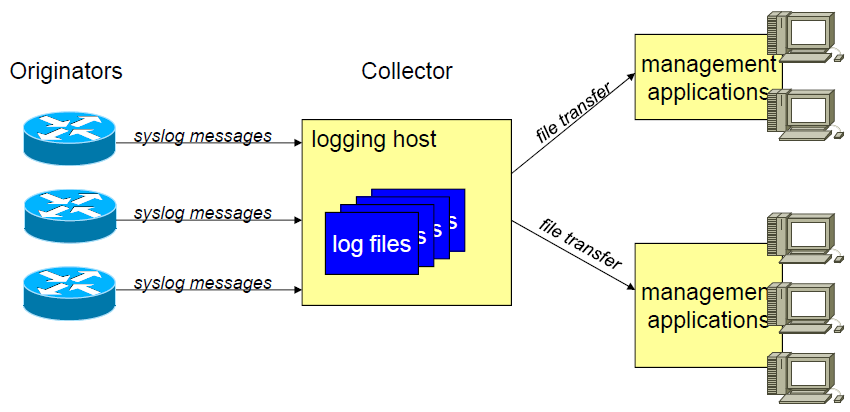 68
syslog Deployment Option 4
Example filters:
Severity
Facility
Message ID
Regular expression on message body
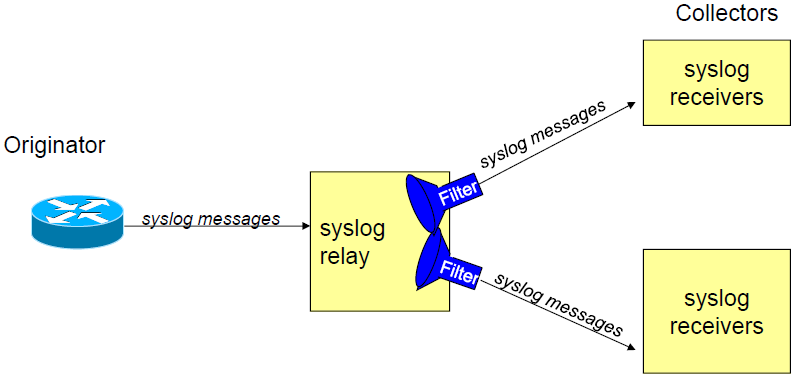 69
syslog Deployment Options: RFC 5424
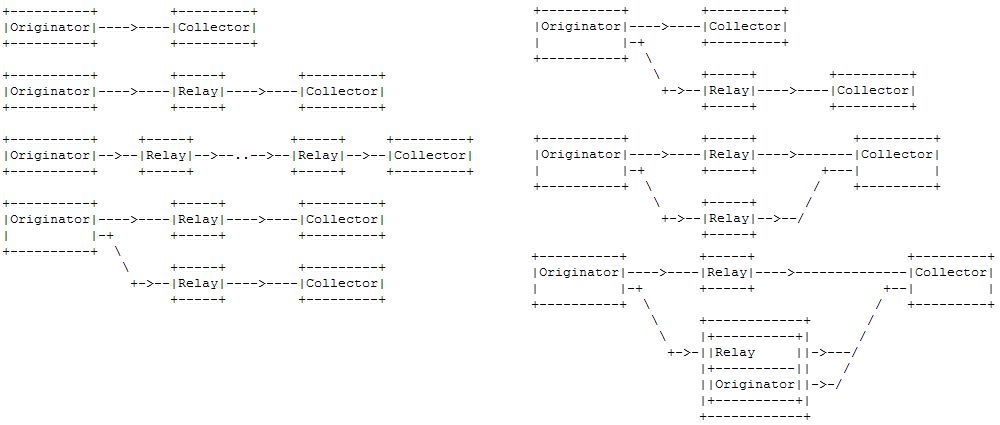 70
syslog Deployment: Security & Reliability
Authentication: No authentication mechanism
Misconfigured devices or attacker can send fake log
Integrity: No integrity mechanism 
Confidentiality: Plain-text protocol
Sequenced delivery: No guarantee for ordered delivery 
Reliable delivery: No acknowledgement    
If these are major concerns
syslog over TCP: RFC 6587
syslog over TLS: RFC 5425
71
Outline
Network Management Protocol
Communication Patterns
SNMP
CLI
syslog
Netconf
NetFlow/IPFIX
72
Netconf
SNMP not well suited for configuration management
Security concerns (real (v1, v2c) or perceived (v3))
Non-task oriented data model or transaction support
CLI not well suited as programmatic interface
Screen scraping
Lack of transactionality
Lack of programmatic return codes
As a result, room for a programmatic interface to address configuration management needs

                                           Netconf
73
Netconf Positioning
For configuration management
Manage configurations and sub-configurations
edit, copy, transfer, retrieve, merge, delete, ..
Might extend into other areas, but not yet!!
Operational data
Why limit retrieval function just to configuration data
Events
Events included to notify configuration changes
Utilizes Web technologies
Specifically, XML (but not Web services)
74
Netconf Status
Championed by 2 IETF working groups
Netconf – Netconf itself
Netconf protocol a standard since early 2008, revised 2011
YANG (Netconf’s SMIv2) a standard since 2010
Netconf implementations by Cisco and Juniper
No commercial management applications yet
Still young - success yet to be determined – but increasing traction
75
Netconf Datastores
Document-oriented approach for device configuration
Configuration can be considered as structured document
Can be retrieved or manipulated
A filtering mechanism to retrieve/modify a subset of configuration 
Configuration information contained in datastore
In essence, the Netconf MIB
Hierarchical structure: datastore contains other datastores
76
Netconf Datastores (cont’d)
Multiple datastores can exist (think configuration files)
<running>– like running config
<startup> – like startup config
<candidate> – a separate datastore to hold a configuration that could be applied at some other point in time
Does not need to be supported
Availability “negotiated”  during connection establishment
In Netconf terminology, Managing the device means managing its datastore(s)
Operations applied against datastores
Subtree filtering: apply operation against a particular subset
E.g. configuration of a card or subsystem
77
Hierarchical Datastore Concept
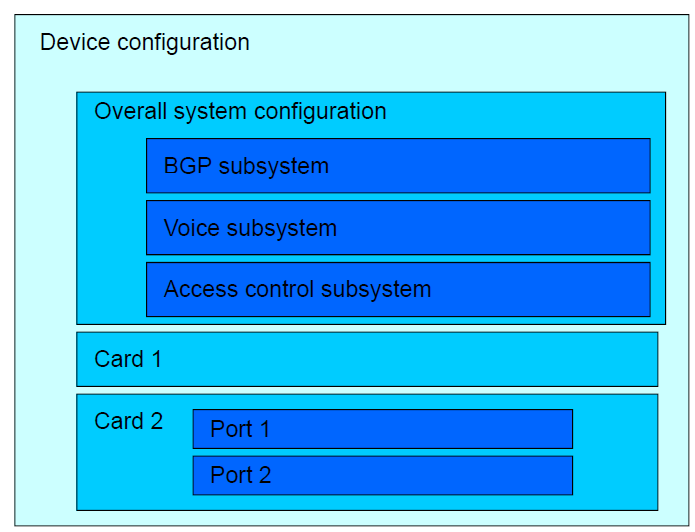 78
Netconf & XML
Every management operation (every request and every response) is encoded as an XML document
The requested operation & response 
The operation parameters
Configuration information inside a datastore is itself encoded in XML
datastore contains tags that divide the configuration information into different portions
No predefined tags
Management information must be “XML-ized”
Sophisticated XML document  
A set of XML tags to delimit a configuration file in its entirety
Just a few XML tags for lot of CLI command
79
Netconf Architecture
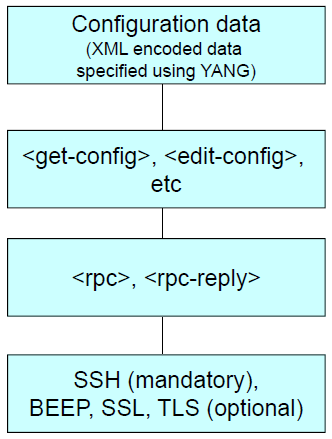 80
Netconf Message Structure
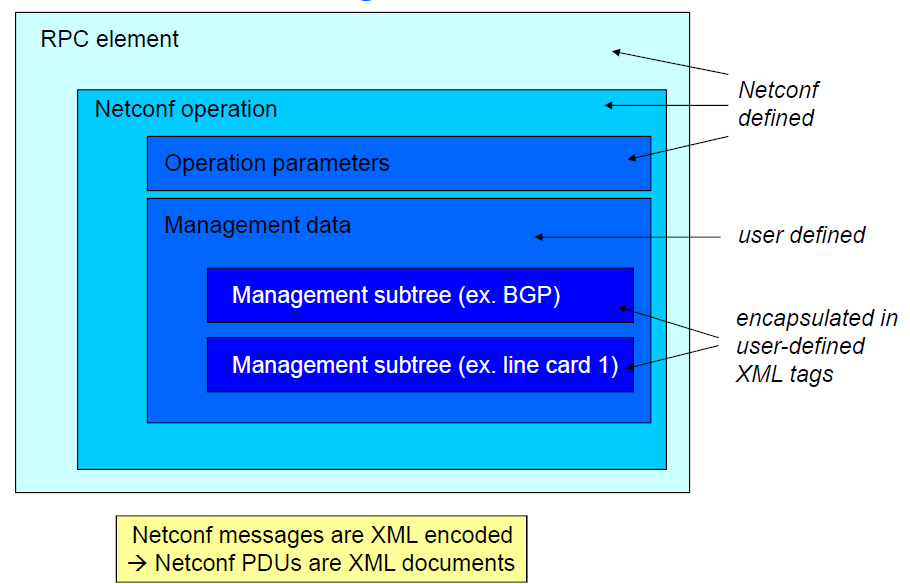 81
Netconf Request
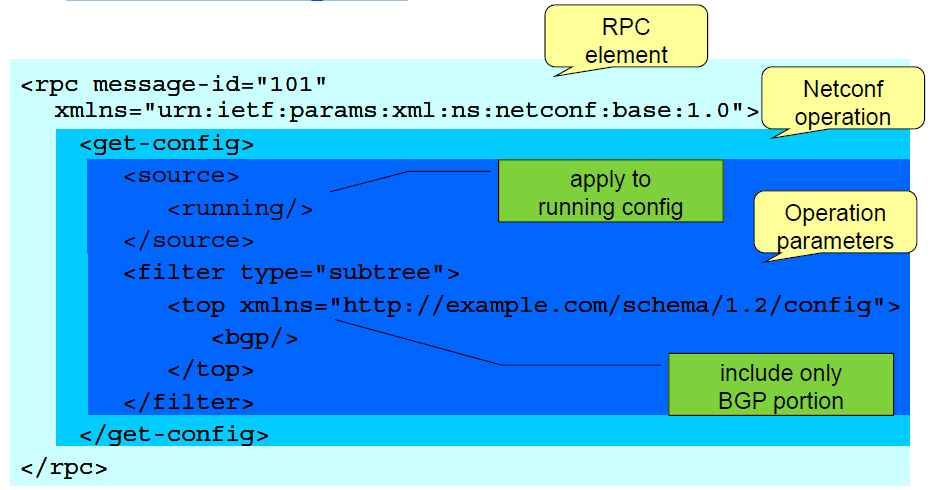 82
Netconf Reply
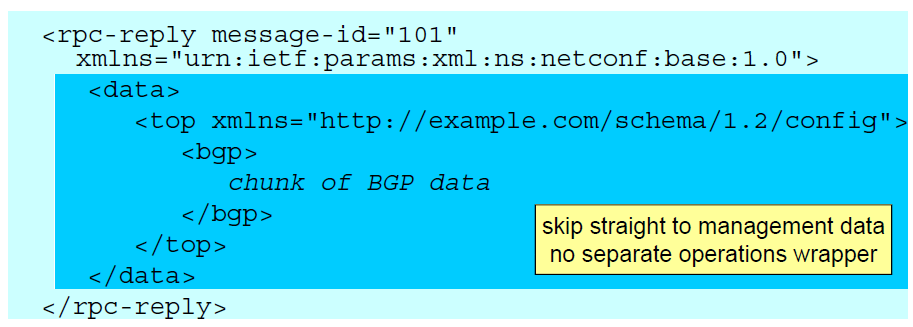 83
Netconf Operations
<edit-config>
One of 4 operations:
Merge (default)
Replace (delete any existing configuration in datastore)
Create (error if config/subtree exists already)
Delete
Target: which datastore 
Config: the configuration to be applied
Optionally (not always supported, negotiated up-front):
Test-option (validate before applying)
Error-option (stop[default] / continue/ rollback on error)
84
Netconf Operations (cont’d)
<copy-config>
Copy from a source to a target
Target is overwritten or created
<delete-config>
Cannot have <running> as target
<lock>, <unlock>
Datastores only available  as target as a whole
Cannot just lock subtree
Locks apply beyond scope of Netconf itself 
Cannot change contents of a datastore through other management interfaces either, e.g., CLI
85
Netconf Operations (contd.)
<get-config>
source: which datastore
filter: which portions/ subtree (e.g. specified using xpath)
<get>
Like <get-config>, but can include operational data
Why a separate operation?
Generated very differently: file transfer vs memory dump
Retrieving operational data can take a lot more time and resource
86
Netconf Operations (contd.)
<close-session>
Graceful session termination 
<kill-session>
Abort session
Why a separate operation?
Outstanding requests responded to, or not
Locks released, or not
Rollbacks of <edit-config> “in transit” performed, or not
87
Netconf Operations (contd.)
Session establishment
A handshake of <hello> messages at beginning of each session
Assign a session ID (by the server)
Only used to close the session, or indicate certain errors
Advertise special capabilities (capability exchange)
e.g. support for rollback, validation, ….
88
Example: <edit-config>
<rpc message-id="101" xmlns="urn:ietf:params:xml:ns:netconf:base:1.0">
	<edit-config>
		<target>
			<running/>
		</target>
		<error-option> rollback-on-error </error-option>
		<config>
			<top xmlns="http://example.com/schema/1.2/config">
				<interface>
					<name>Ethernet0/0</name>
					<mtu>100000</mtu>
				</interface>
			</top>
		</config>
	</edit-config>
</rpc>
<rpc-reply message-id 101
xmlns="urn:ietf:params:xml:ns:netconf:base:1.0">
	<ok/>
</rpc-reply>
89
Netconf Content
Netconf itself does not specify content, nor how content needs to be described; early days: Vendor-specific
Mostly, tagged CLI
CLI blob legal but arguably constitutes “abuse”
YANG – Yet Another Next-Generation
Data-Definition Language for Netconf
Analogous role as SMIv2 for SNMP
More powerful and semantically richer
Capabilities for reuse, definition of RPCs, support for containment, conditions, constraints
No more OIDs
Considerably more complex to author
Data encoding as XML, not ASN.1 BER
90
Outline
Network Management Protocol
Communication Patterns
SNMP
CLI
syslog
Netconf
NetFlow/IPFIX
91
Netflow / IPFIX
Collect network usage data from routers
Which type of traffic
Between which sources and destinations
At which time
Applications
Traffic analysis and monitoring 
Usage-based billing
More detailed questions
Who are my top N talkers? Which percentageWhich protocols do they use? HTTP? FTP? SMTP? P2P? DOS attack detection, …
2 flavors:
Netflow (in various versions): Cisco-invented, “industry standard”
IPFIX (IP Flow Information eXport): IETF standard
92
Applications for Netflow Example: Security Management
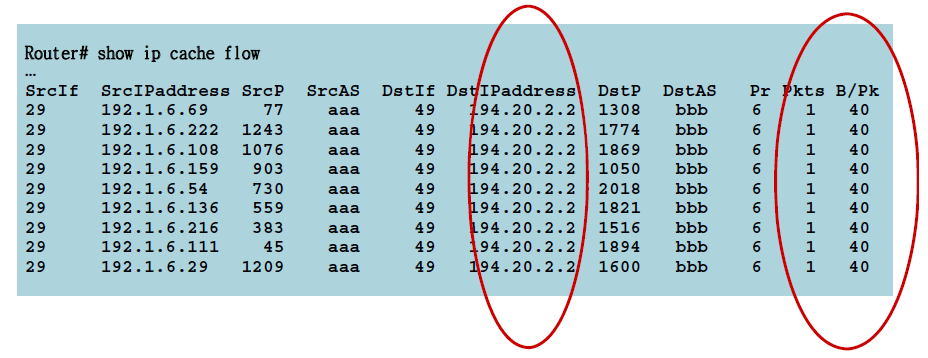 Typical DoS attacks have the same (similar) entries:
Input interface, destination IP, 1 packet per flow, constant bytes per packet (B/Pk)
93
Concept of a Flow
When a packet goes from one direction in a certain other direction, chances are it’s not the only one
A “flow” is a stream of packets that are likely part of the same association, i.e. that share the same flow key
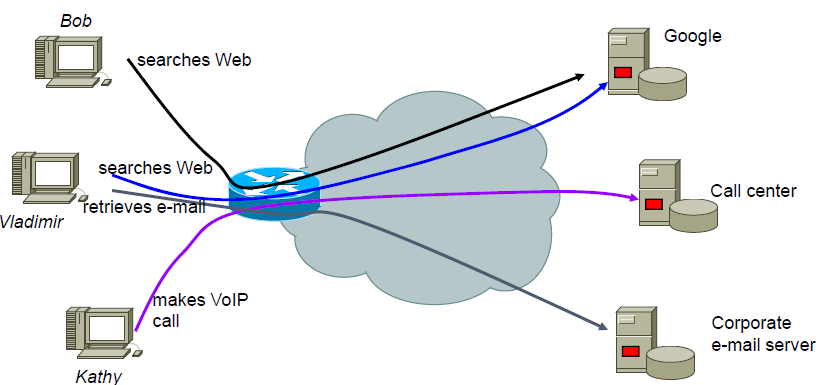 94
Challenges
How to identify flows
IP is connection less protocol
Network address are translated
How to detect start and end of flows
No connection establishment / tear down in IP
So many flows in the network
Large volumes of information need to be collected, processed, and transferred
95
History
Netflow cache first introduced to improve routing performance
Cache routing decisions
More efficient than route lookup for each packet
Relevance of cache contents for management not recognized until later
Export of cache contents led to definition of Netflow protocol
Important Netflow versions
v1: Original Netflow
v5: Most deployed today, includes BGP information
v8: Aggregation capability
v9: Customization of exported data
IPFIX: IETF-standardized version based on v9
96
Netflow Concept
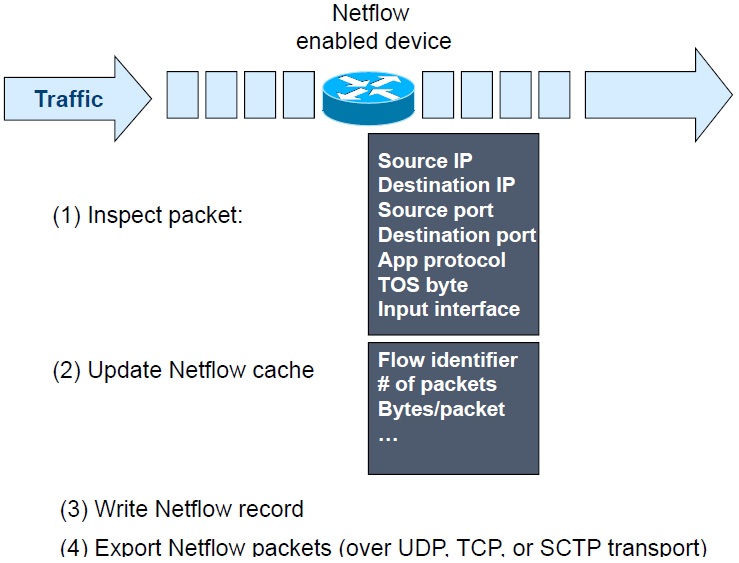 97
Challenge 1: Flow Identification
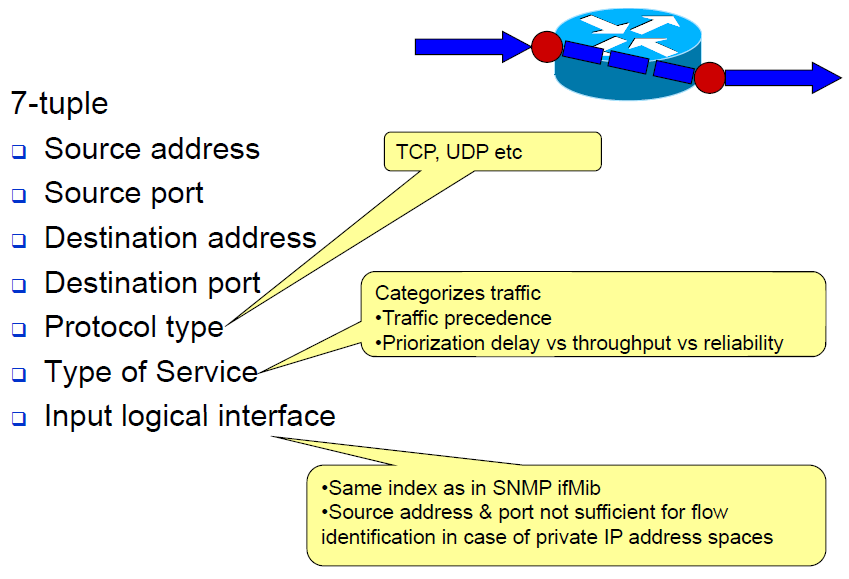 98
Challenge 2: Flow Demarcations
When does a flow start
First unique packet that hasn’t been seen before / not in the cache
When does a flow end?
No traffic observed for a certain time interval 
E.g.,15 seconds
Application-protocol level indicates flow has completed
e.g., TCP FIN or RST
Flow has long duration (e.g. 30 minutes)
Otherwise might have huge flows and not know about it
99
Netflow Export Format (version 5)
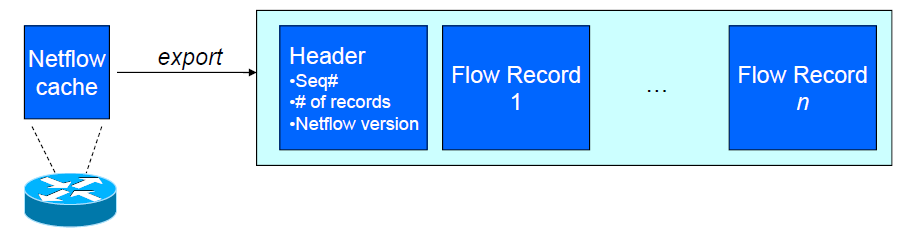 Header
Sequence # of packet
# of flow records in this packet
Version # of Netflow
Each record
Flow keys
Statistical information
100
Version 5 Flow Content
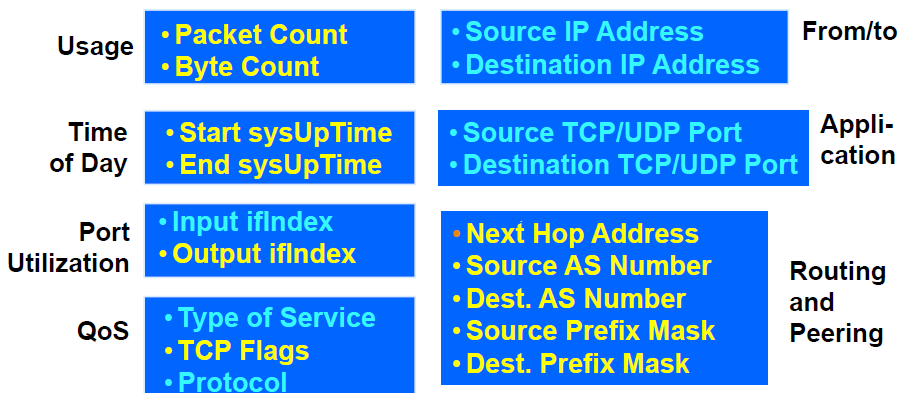 101
Evolving Netflow: Sampled Netflow (RFC 5476)
CPU utilization in high-speed links
Approach: choose only a sampling of packets
Fixed sample intervals
Inaccuracies in case of fixed traffic patterns
Random sample intervals
Statistically more accurate
Some inaccuracies:
Misses small flows
Tends to underestimate flow duration
102
Evolving Netflow: Extending & Customizing
Extensibility
Allow to specify new information fields to export
Examples: VLAN information, wireless parameters, …
Need to separate Netflow protocol from information
Customization of fields to export
Specify templates to indicate the required subset
Defining new / different keys
Custom definition of a “flow”
Addressed in Netflow v9 and IPFIX
103
IPFIX
IP Flow Information eXport
IETF standard, built on Netflow v9
Distinguish between templates and data records
Templates define structure and interpretation of fields in data records
Data records carry the actual data
Refer to previously transported template records (using the template number)
Option templates provide a mechanism for exporter for additional information such as  sampling parameters, or statistics such as the number of packets processed, or …
104
Flexible Flow Record: Key Information Elements
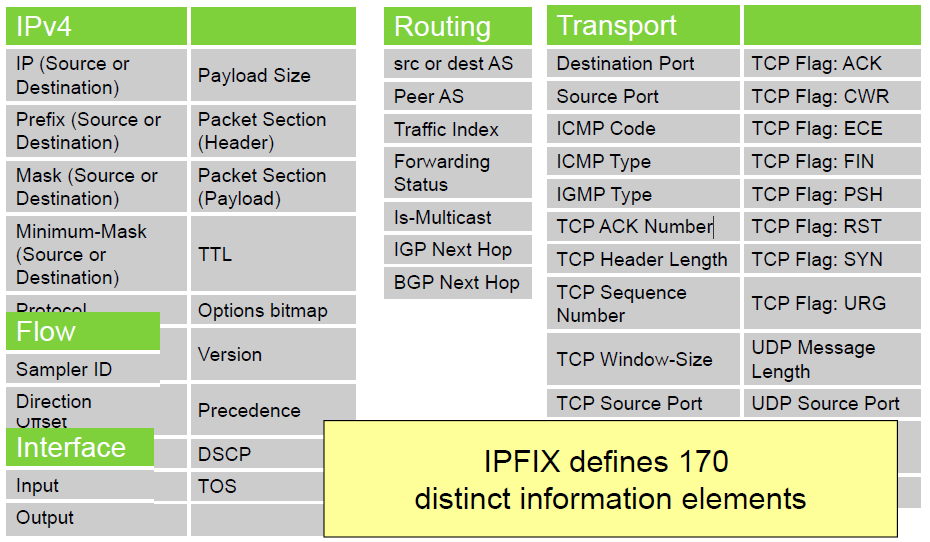 105
NetFlow Deployment
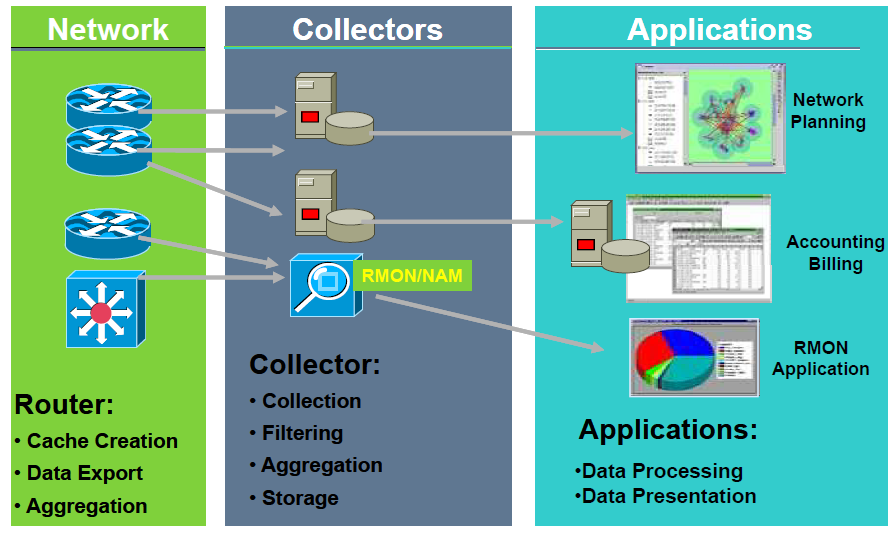 106
Example Collector Application
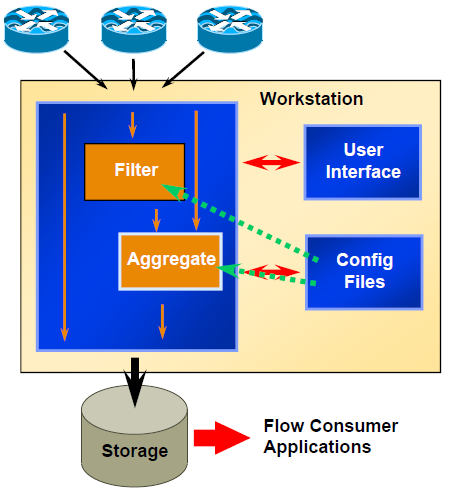 Flow record reception
Data volume reduction
Filtering, Aggregation
File storage
Flat or binary and compression in 3.0
Different form factors
Appliances – easer to deploy
SW apps
107
Network Data Analyzer
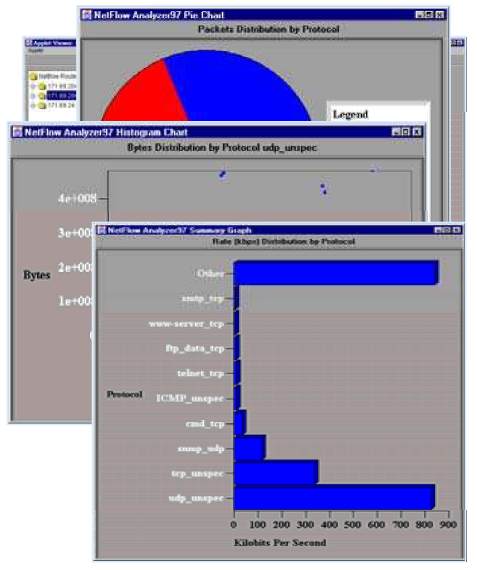 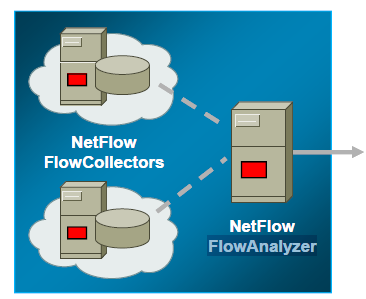 Graphical display of NetFlow data
Consumes from NetFlow FlowCollector(s)
Time-based analysis ands data sorting
Configure routers and FlowCollectors
Histograms, bar charts, and pie charts
 Spreadsheet data export
108
Outline
Network Management Protocol
Communication Patterns
SNMP
CLI
syslog
Netconf
NetFlow/IPFIX
109
Summary
Important issues in NM protocols
1) The communication protocol
Packets/Messages
Header, Message body, Primitive operations, Data encoding, …
2) Information model
MIB & its description language
3) Transport protocol
Successful design choices
Separate information model from communication protocol
Standardize communication protocol & Information modeling language
Allow vendors to define/develop own management parameters
User pre-existing transport protocols
110
Summary
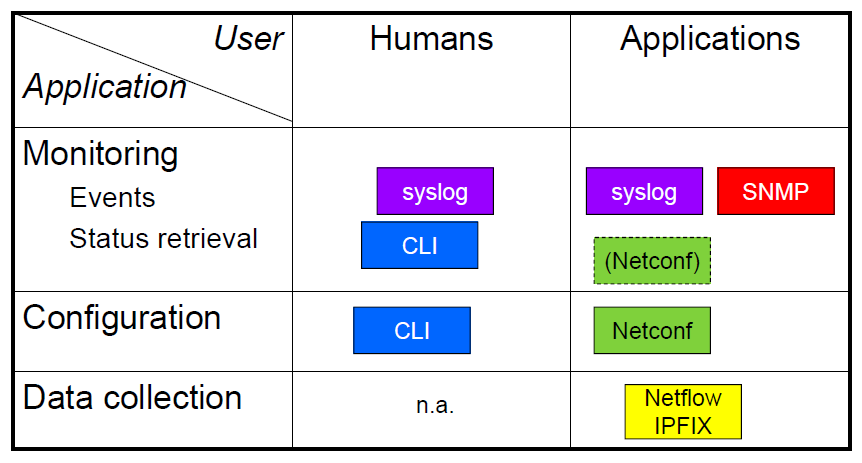 111
Other (Network) Management Protocols
CORBA
Agent is a remote object
Manager calls/invoke the methods of the objects
WBEM (Web Based Enterprise Management)
Standard by DMTF (Distributed Management Task Force)
Management information are described by CIM which are encoded by XML and transported over HTTP
WSDM (Web Services Distributed Management)
Similar to CORBA; but uses XML and HTTP for method invocation
112
Other IETF NM Protocols (RFC 6632)
DHCP: LAN IP address management
IPv6 network operation and transition RFCs
Policy based management: RFC2753 & RFC3460
IP Performance Metrics (IPPM)
Remote Authentication Dial-In User Service (RADIUS)
Diameter AAA Protocol (Diameter)
Control and Provisioning of Wireless Access Points (CAPWAP)
Access Node Control Protocol (ANCP)
…
113
References
Reading Assignment: Chapters 7 and 8 of  “Alexander Clemm, ‘Network Management Fundamentals’, Cisco Press, 2007”
Alexander Clemm, “Network Management”, Santa Clara University, http://www.engr.scu.edu/~aclemm
Woraphon Lilakiatsakun, “Network Management”, Mahanakorn University of Technology, http://www.msit2005.mut.ac.th/msit_media/1_2553/ITEC4611/Lecture/
114